Plantenrijk
Indeling van alle planten op aarde
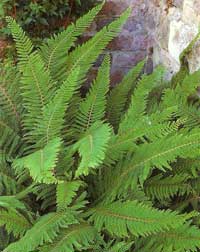 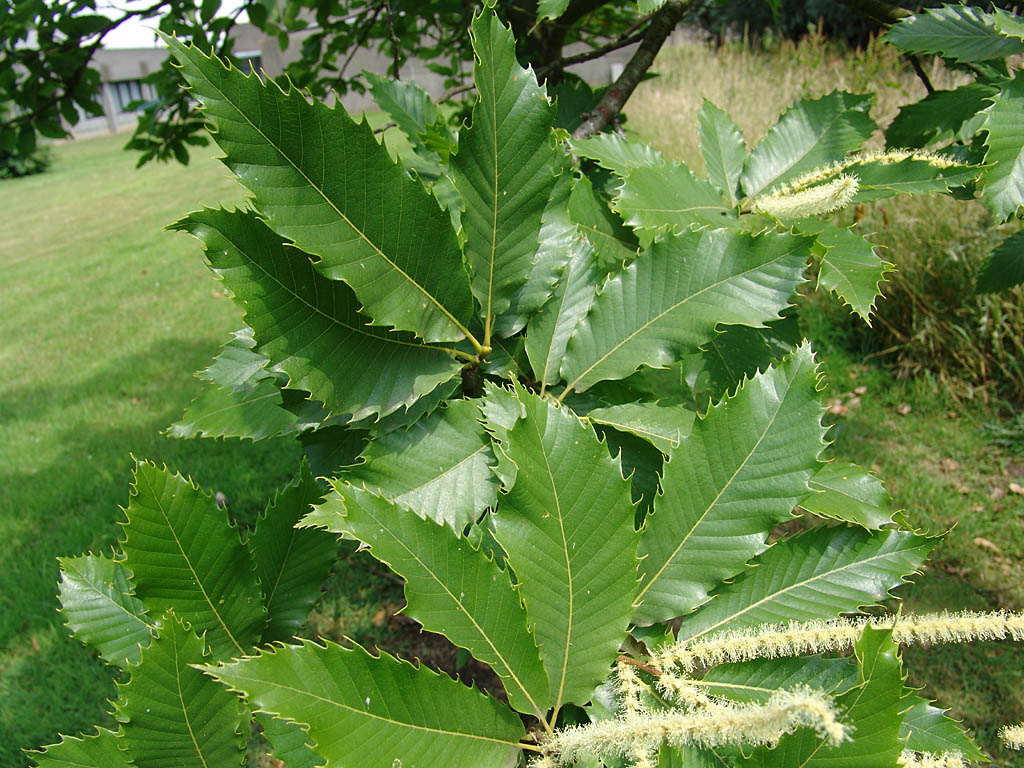 Rijk van de planten
Wieren en algen
Planten zonder duidelijke 
wortel/stengel en blad
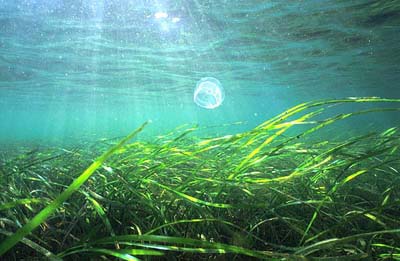 Rijk van de planten
Wieren en algen
Planten zonder duidelijke 
wortel/stengel en blad
Sporenplanten
Planten met wortels/stengels en bladeren, zonder bloemen
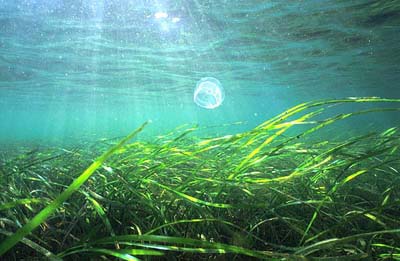 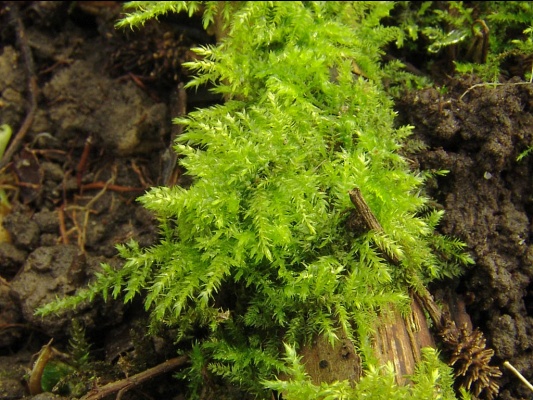 Bijvoorbeeld: Mossen/varens
Rijk van de planten
Wieren en algen
Zaadplanten
Planten met wortel/stengels en bladeren en bloemen
Planten zonder duidelijke 
wortel/stengel en blad
Sporenplanten
Planten met wortels/stengels en bladeren, zonder bloemen
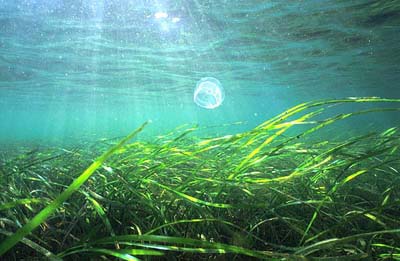 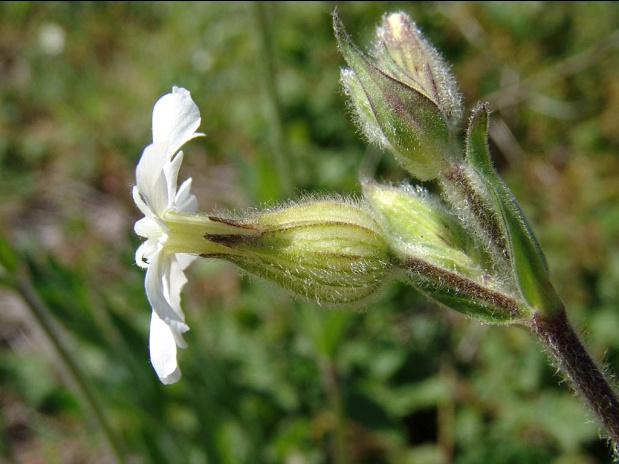 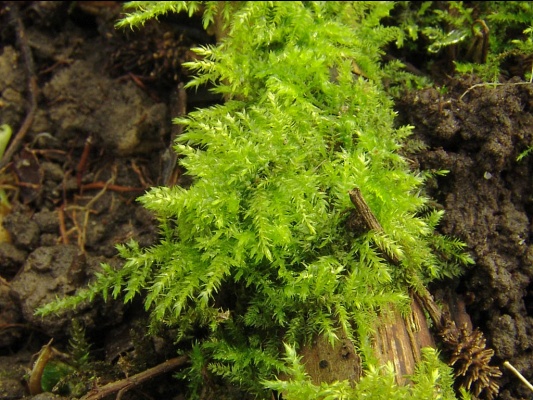 Verdere indeling  van de zaadplanten:
Zaadplanten
Verdere indeling  van de zaadplanten:
Zaadplanten
Naaktzadigen:
Bloemen zijn kegels,
 bladeren zijn naalden
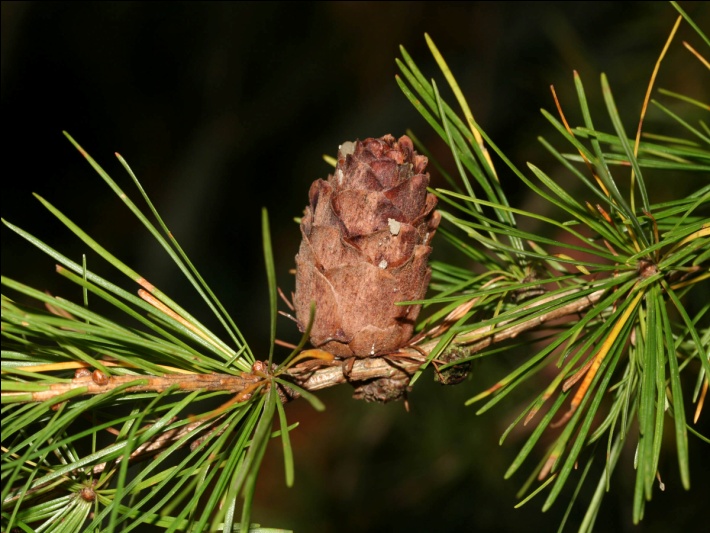 Verdere indeling  van de zaadplanten:
Zaadplanten
Naaktzadigen:
Bloemen zijn kegels,
 bladeren zijn naalden
Bedektzadigen:
Gewone bloemen, gewone bladeren
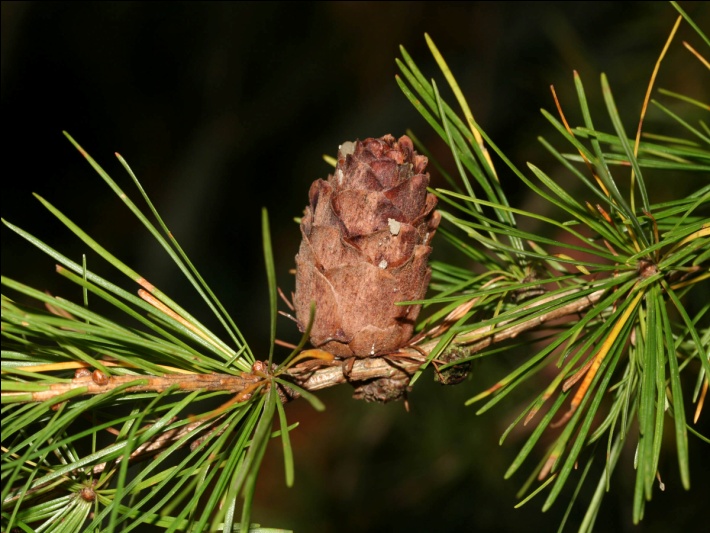 Verdere indeling van de bedektzadigen:
Bedektzadigen:
Eenzaadlobbigen
Zaden bestaan uit één zaadlob,
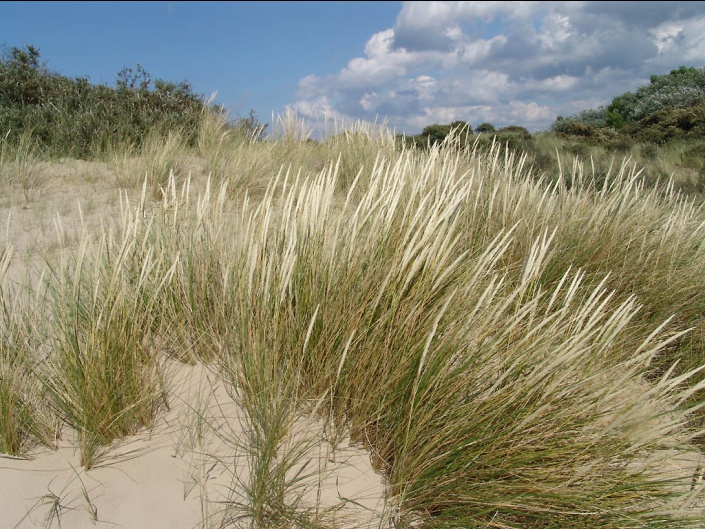 Grassen/granen en bolgewassen
Verdere indeling van de bedektzadigen:
Bedektzadigen:
Eenzaadlobbigen
Zaden bestaan uit één zaadlob,
Tweezaadlobbigen
Zaden bestaan uit twee zaadlobben
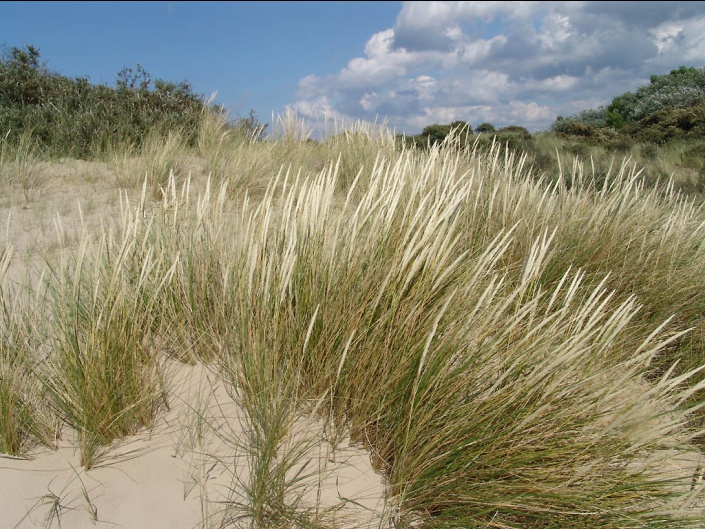 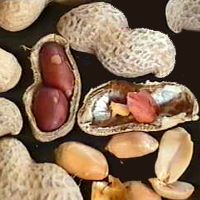 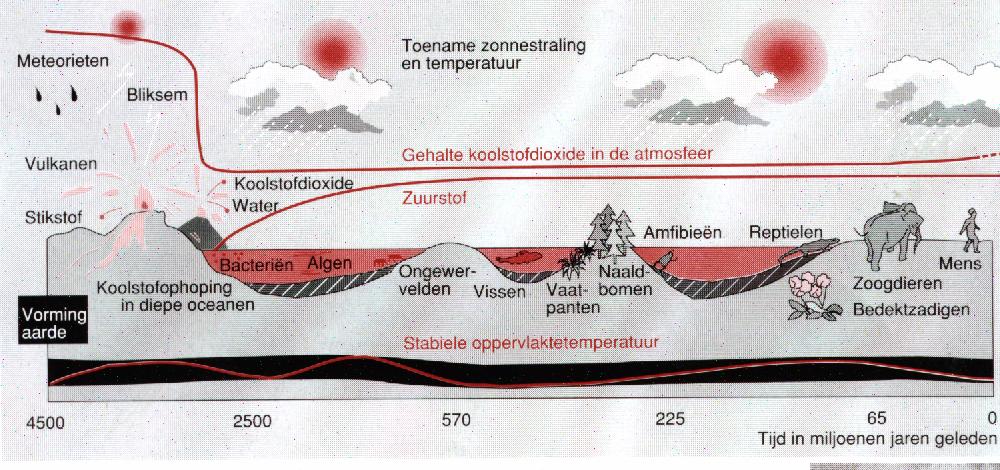 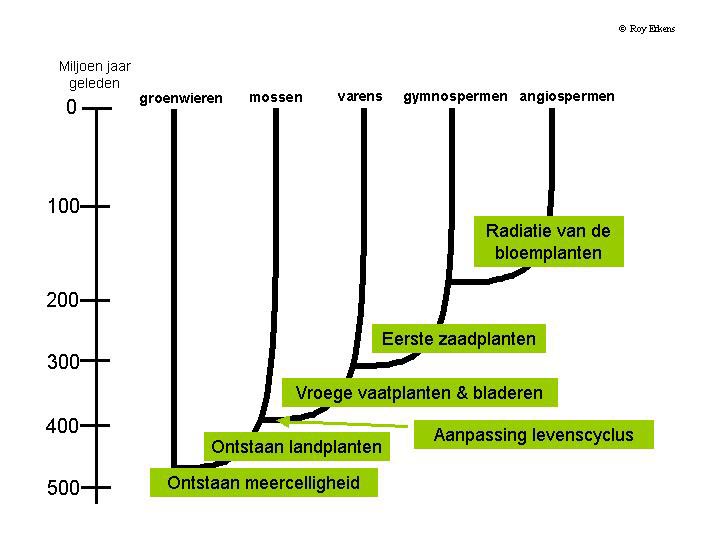 Vanaf dia 32
Verrijking niveau 3/4
Planten kom je overal ter wereld tegen. Vandaag de dag zie je vooral bloemplanten, maar deze groep is eigenlijk pas heel laat ontstaan. Nu wordt beschreven wat er vanaf het ontstaan van de eerste landplanten tot aan de bloemplanten is gebeurd in de evolutie.
Planten zijn belangrijk voor het leven op aarde. Als autotrofen (zij kunnen dus zelf zonlicht in energie omzetten door hun fotosynthetische capaciteiten) zijn zij hoofdproducenten van zuurstof en zijn ze de basis van de meeste voedselketens. Zonder planten zouden daarom vele andere organismen niet kunnen bestaan. 
Het leven van dieren op het land kon dan ook pas beginnen nadat planten het land koloniseerden. Door de aanwezigheid van planten kwam er genoeg zuurstof in de lucht en was er eten aanwezig.
Voordat je kunt beantwoorden waar planten vandaan komen en welke groepen planten er bestaan, moet je eerst weten wat planten eigenlijk zijn. 
Wat wij vandaag de dag planten noemen, dat zijn eigenlijk alleen de landplanten. Alleen zij hebben met succes het land gekoloniseerd. Er is nog een andere groep, de wieren, die je alleen in het water vindt. 

Er is nu een wetenschappelijke discussie aan de gang over de vraag of deze groenwieren nu wel of niet tot het plantenrijk moeten worden gerekend. Over deze discussie gaan we het niet hebben. Wel is duidelijk dat ze nauw verwant zijn aan de landplanten.
Landplanten zijn bekend vanaf het Siluur (440-408 miljoen jaar geleden), maar zijn misschien al eerder ontstaan in het Ordovicium (505-440 miljoen jaar geleden). 

In het vroeg-Devoon (408-390 miljoen jaar geleden) ontstonden er veel groepen mos-achtigen.

In het Carboon (360-330 miljoen jaar geleden) allerlei vaatplanten. 

In het Jura (208-145 miljoen jaar geleden) en het Krijt (145-65 miljoen jaar geleden) verschenen tenslotte nog de zaadplanten bestaande uit de gymnospermen, ofwel “naaktzadigen” en de angiospermen, ofwel “bedektzadigen”. 

Totaal ontstonden er in de afgelopen 500 miljoen jaar 11 hoofdgroepen (zie tabel volgende dia).
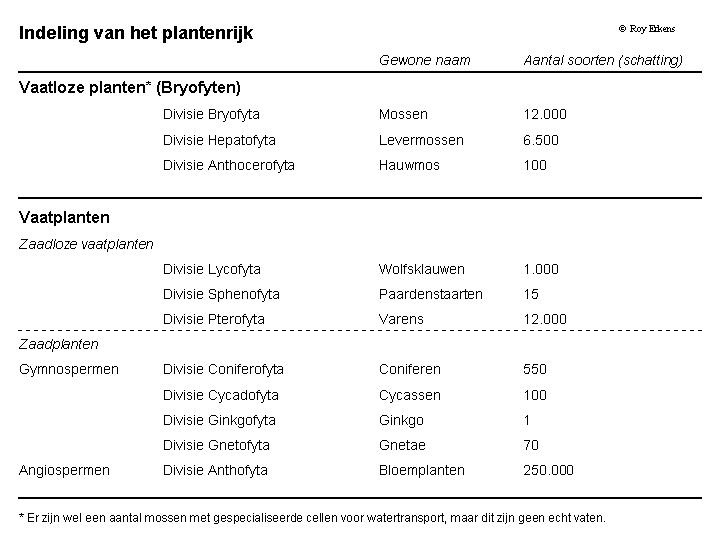 Landplanten
Landplanten hebben een zestal eigenschappen waaraan je kunt zien dat ze planten zijn:
Planten zijn foto-autotroof, dat wil zeggen dat ze koolstofdioxide en water omzetten in carbohydraat en zuurstof (CO2 + H2O => CH2O + O2 ).
Planten hebben een exo-skelet van cellulose
Ze zijn immobiel, ze kunnen niet bewegen en weglopen
Uit ieder deel van de plant kan een nieuwe plant worden verkregen (stekken; bij dieren kan dit niet)
Planten hebben een speciale levenscyclus met een haploïd stadium en een diploïd stadium (de zogenaamde haplo-diplonte levenscyclus, daarover straks meer)
Tot slot vind je bij planten embryovorming, de zygote ontwikkelt zich binnen de ouderplant, net zoals een menselijke zygote zich binnen de moeder ontwikkelt. Dit laatste kenmerk is een uniek kenmerk voor de groep van de landplanten.
Een voorbeeld van een vroege landplant: Cooksonia (uitgestorven)
We gaan verder met de ontwikkelingen aan de hand van de vier hoofdgroepen: mossen, varens, gymnospermen (zoals de coniferen) en angiospermen (bloemplanten). 

Binnen deze plantengroepen zie je een lijn die loopt van mos naar bloemplant. Op deze lijn kun je een aantal duidelijke overgangen zien. Eigenlijk kun je twee hoofdlijnen zien: 

De eerste is een duidelijk zichtbare lijn die te maken heeft met de omstandigheden waaronder de plant kan groeien (kan de plant bijvoorbeeld goed tegen uitdroging) en hoe de plant er uitziet (bijvoorbeeld wel of geen bladeren, wel of geen vaatbundelweefsel). 
De tweede lijn is meer verborgen en heeft te maken met de reproductie en verspreiding. Natuurlijk houden beide lijnen nauw verband met elkaar.
1 Ontstaan meercelligen
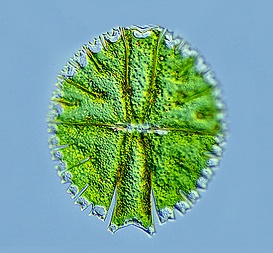 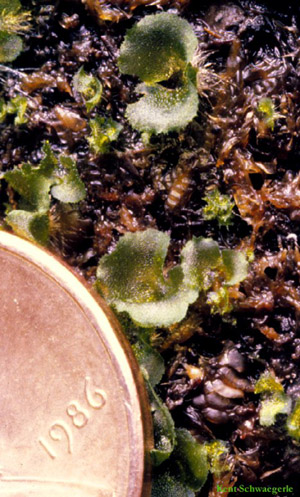 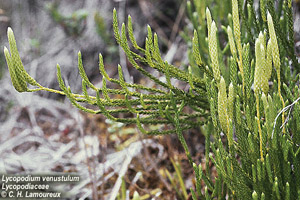 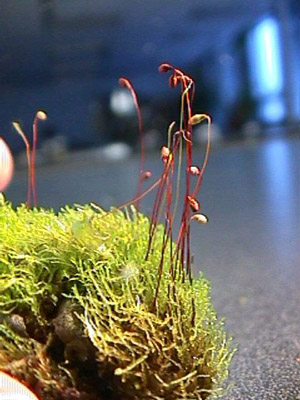 2 Ontstaan van planten met vaatbundels
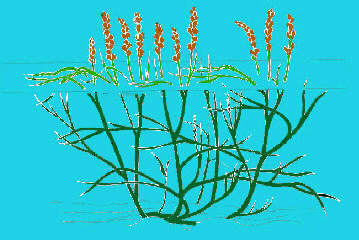 Een paardenstaart: Equisetum (holpijp)
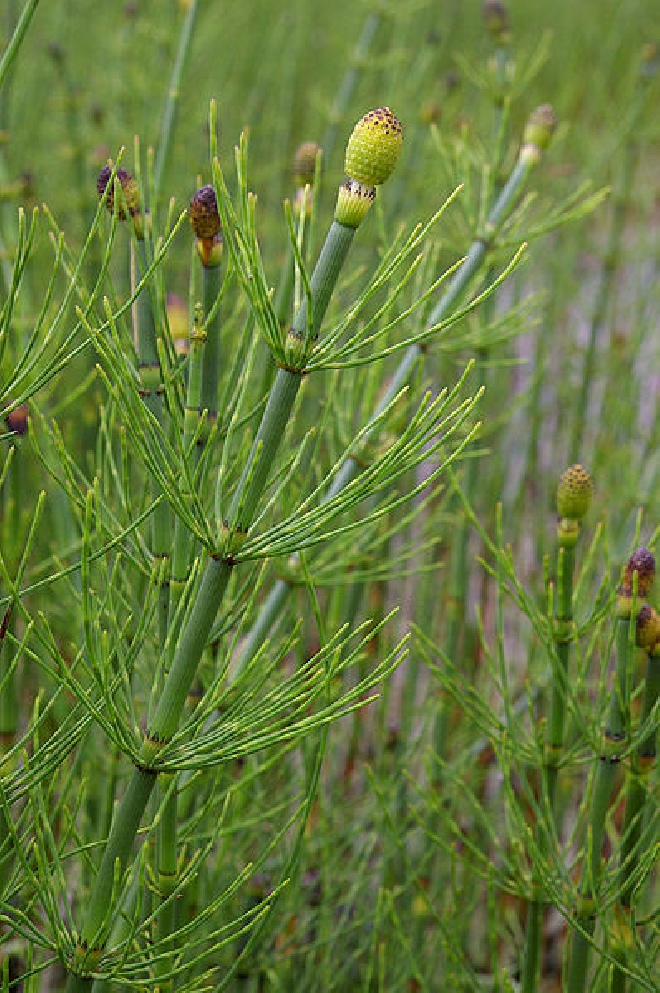 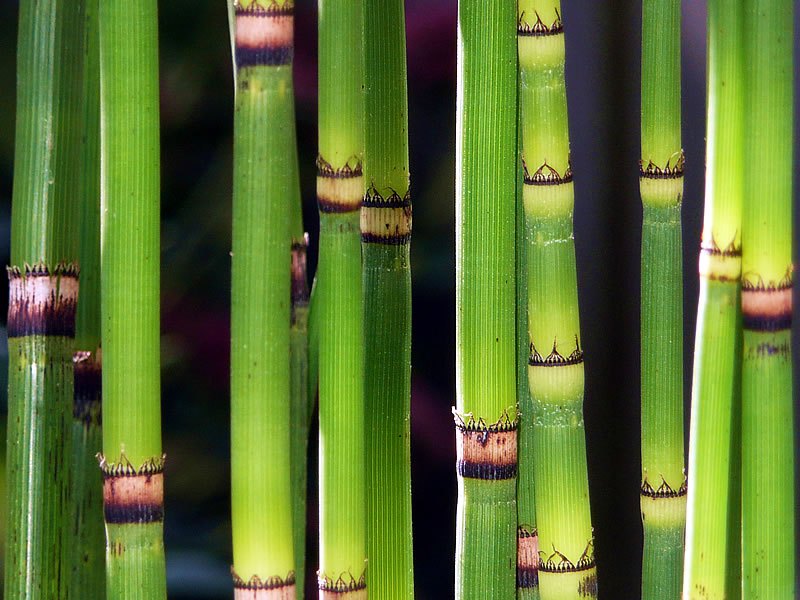 3 Ontstaan van bladeren
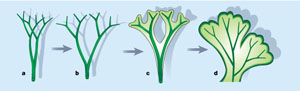 Mossen
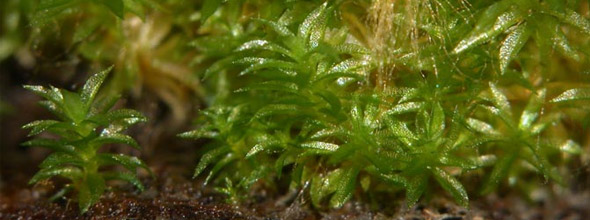 4 Ontstaan van zaden en pollen
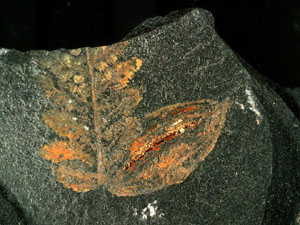 Varens
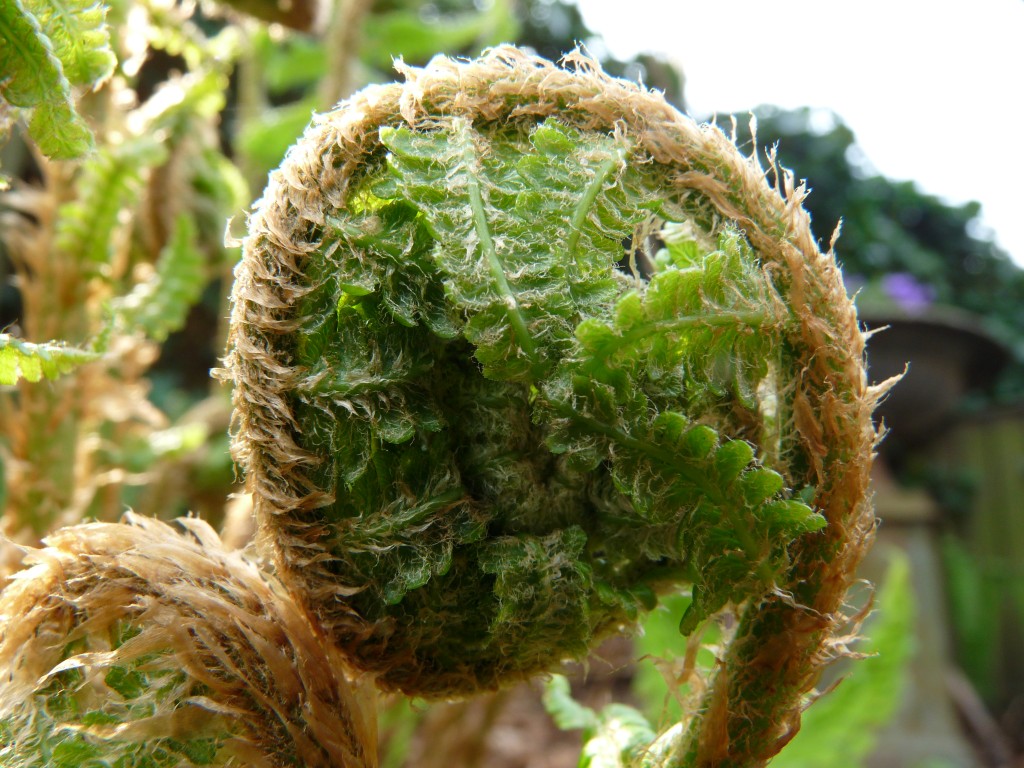 5 Ontstaan van bloemen en vruchten
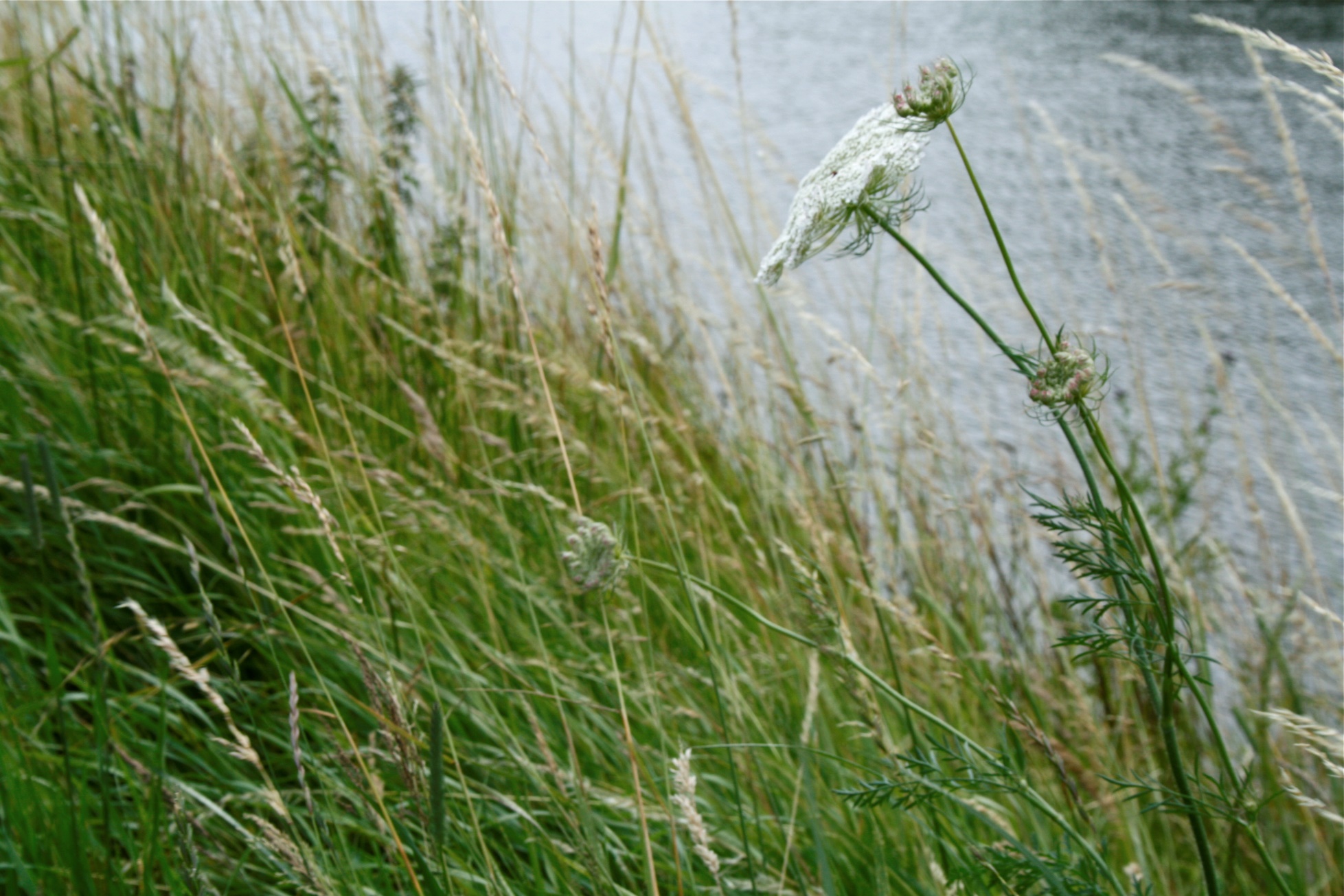 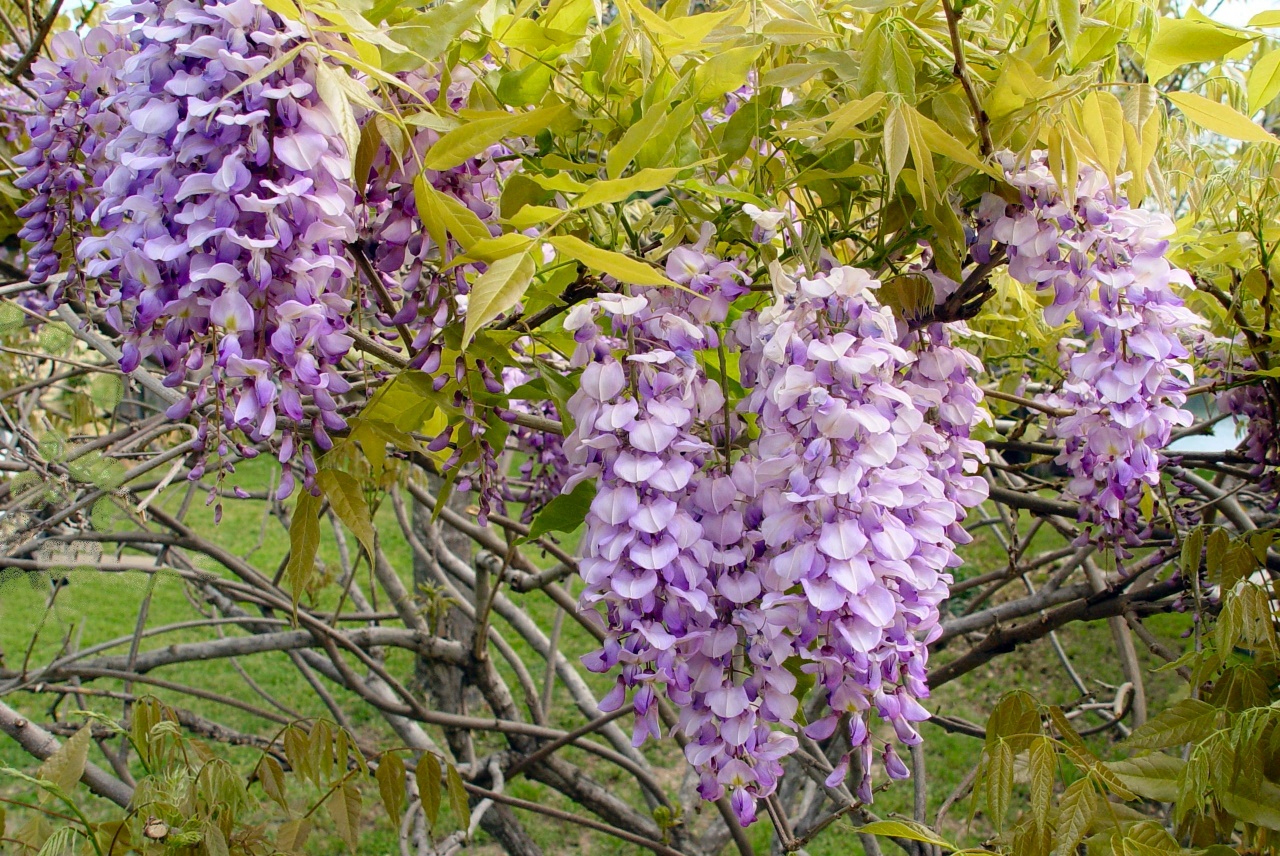 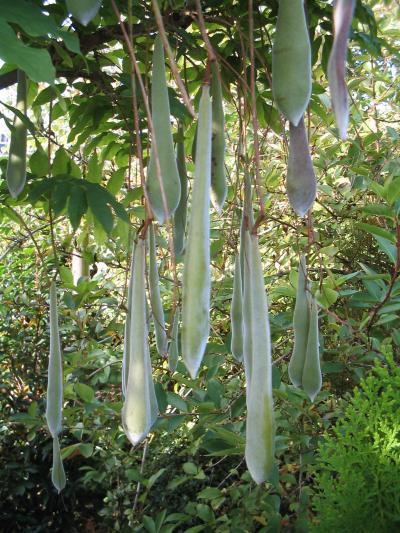 Kahoot!
Bronnen:
http://www.kennislink.nl/publicaties/de-evolutie-van-het-plantenrijk